Figure 1. Survival curves
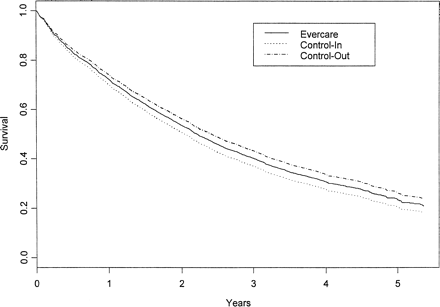 Gerontologist, Volume 44, Issue 1, February 2004, Pages 95–103, https://doi.org/10.1093/geront/44.1.95
The content of this slide may be subject to copyright: please see the slide notes for details.
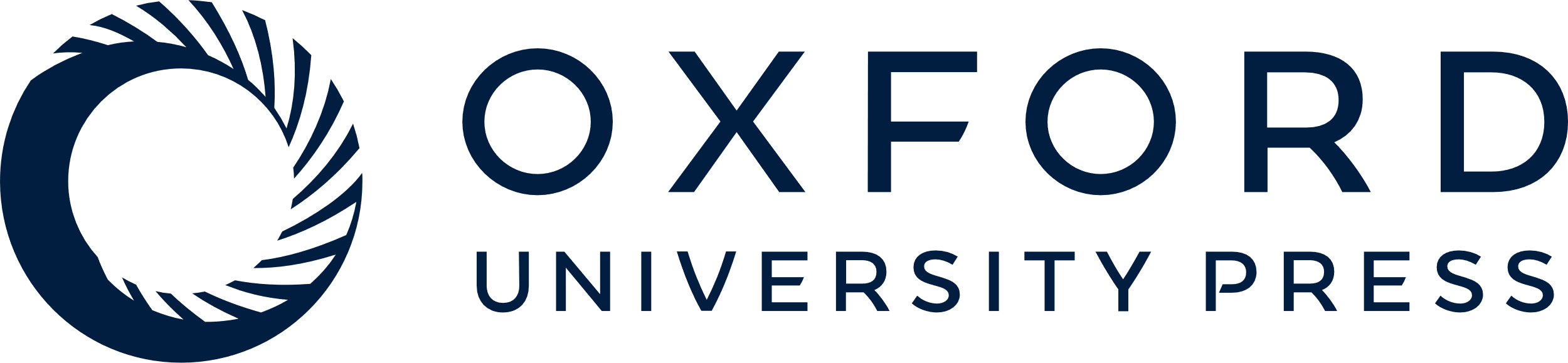 [Speaker Notes: Figure 1. Survival curves


Unless provided in the caption above, the following copyright applies to the content of this slide: The Gerontological Society of America]